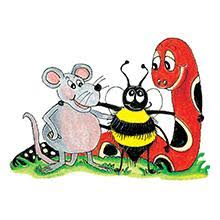 Jolly Grammar 2-6
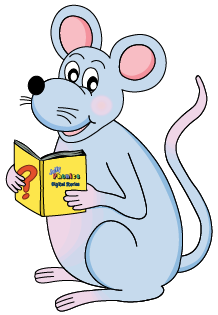 Mini Test 5
1. club
1. club
2. flag
1. club
2. flag
3. phone
1. club
2. flag
3. phone
4. photo
1. club
2. flag
3. phone
4. photo
5. dolphin
6. elephant
1. club
2. flag
3. phone
4. photo
5. dolphin
6. elephant
 7. sphere
1. club
2. flag
3. phone
4. photo
5. dolphin
6. elephant
 7. sphere
 8. alphabet
1. club
2. flag
3. phone
4. photo
5. dolphin
6. elephant
 7. sphere
 8. alphabet
 9. nephew
1. club
2. flag
3. phone
4. photo
5. dolphin
6. elephant
 7. sphere
 8. alphabet
 9. nephew
10. niece
1. club
2. flag
3. phone
4. photo
5. dolphin
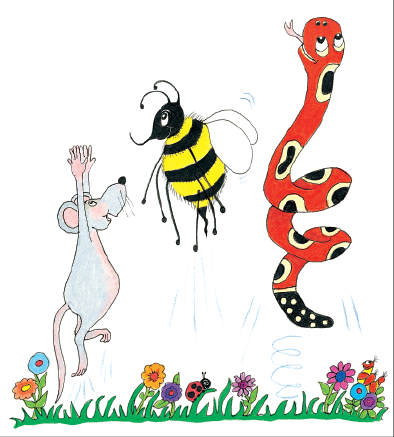 Let’s revise 
commas.
They went out to buy milk  butter  cheese and bread.
They went out to buy milk, butter  cheese and bread.
They went out to buy milk, butter, cheese and bread.
In my garden I grow carrots  potatoes  tomatoes  beans 
and peas.
In my garden I grow carrots, potatoes  tomatoes  beans 
and peas.
In my garden I grow carrots, potatoes, tomatoes  beans 
and peas.
In my garden I grow carrots, potatoes, tomatoes, beans 
and peas.
Squares  circles  triangles  ovals and rectangles are all shapes.
Squares, circles  triangles  ovals and rectangles are all shapes.
Squares, circles, triangles  ovals and rectangles are all shapes.
Squares, circles, triangles, ovals and rectangles are all shapes.
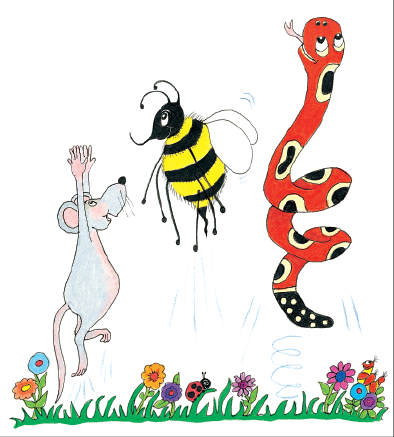 Let’s revise 
punctuation.
do you need red blue or green paint asked dad
Activity page:
Commas in Lists
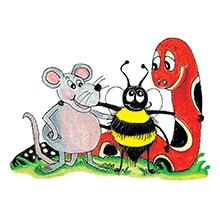 Do you need red blue or green paint asked dad
Activity page:
Commas in Lists
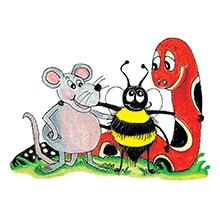 Do you need red, blue or green paint asked dad
Activity page:
Commas in Lists
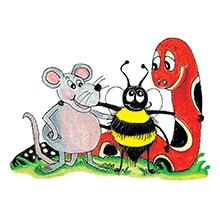 Do you need red, blue or green paint? asked dad
Activity page:
Commas in Lists
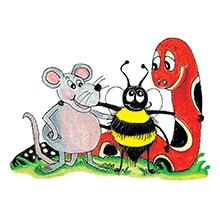 Do you need red, blue or green paint? asked dad.
Activity page:
Commas in Lists
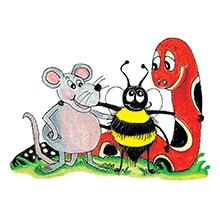 “Do you need red, blue or green paint?” asked dad.
Activity page:
Commas in Lists
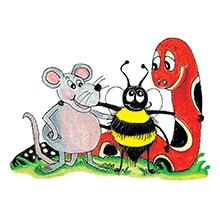 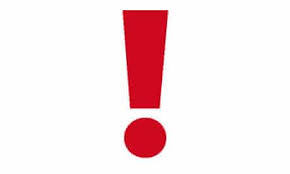 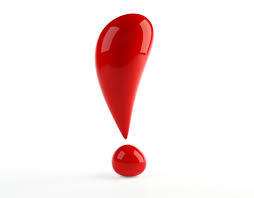 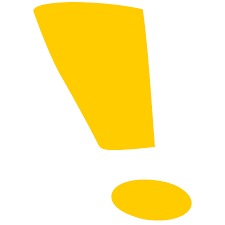 ! Exclamation Marks !
Activity page:
Exclamation Marks
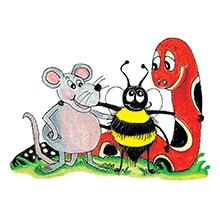 Stop   shouted the policeman
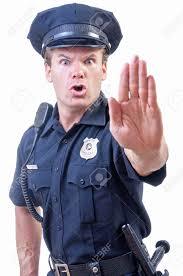 “Stop!” shouted the policeman.
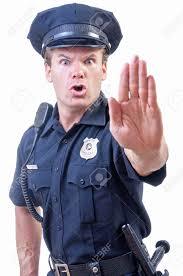 Tina went outside 
 Brr   It is freezing    she said
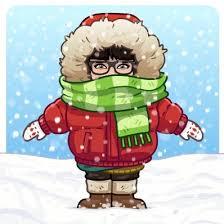 Tina went outside.
“Brr!  It is freezing!”  she said.
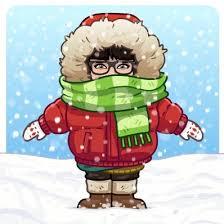 Brilliant   
That is just what I wanted 
exclaimed Seth
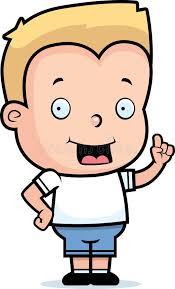 “Brilliant!  
That is just what I wanted!”
exclaimed Seth.
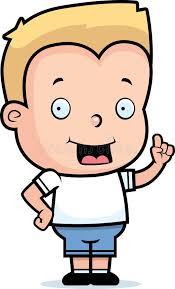 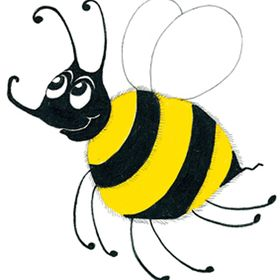 Family and Friends
aunt
 uncle		 
 nephew
 niece
 cousin  
 friend
mother  
 father          
 sister
 brother
 grandma
 grandpa
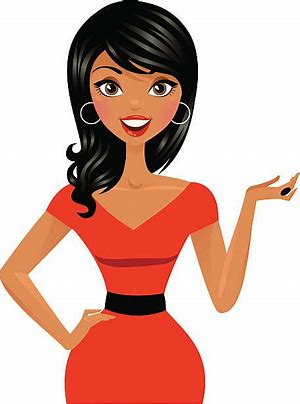 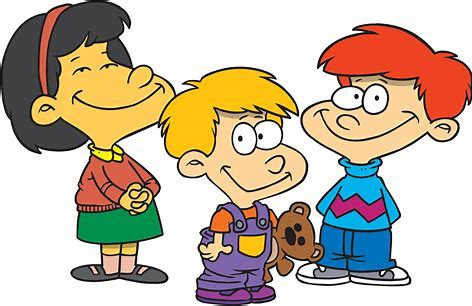 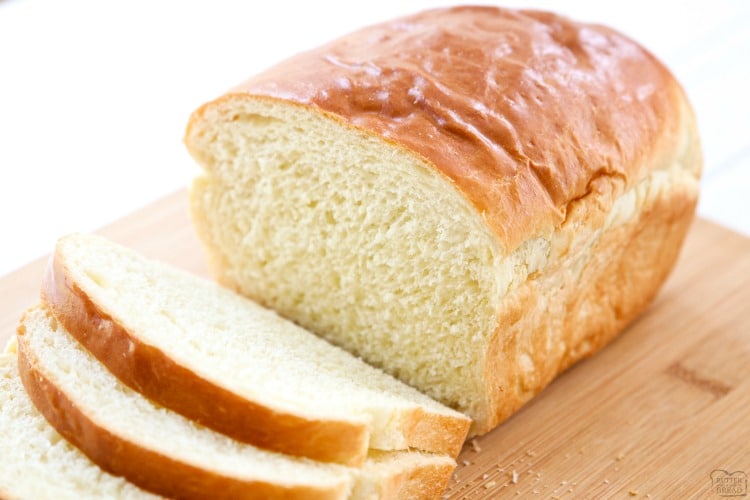 bread
   /e/
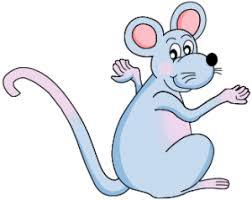 dead
bread
treasure
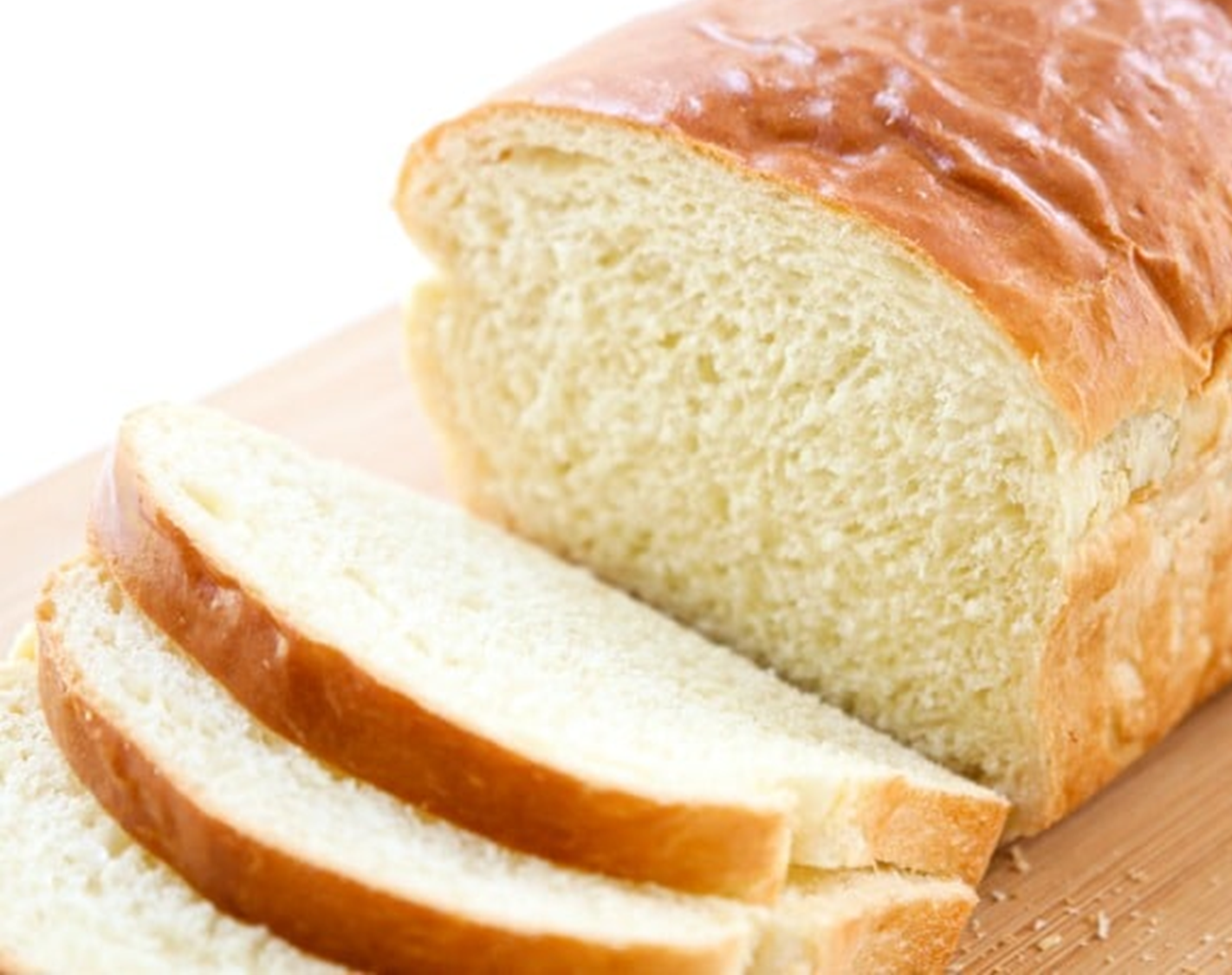 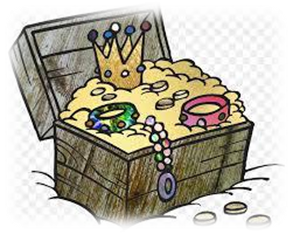 glad 
plum
read
head
 bread
 weather
 treasure
breakfast 
 cousin
friend
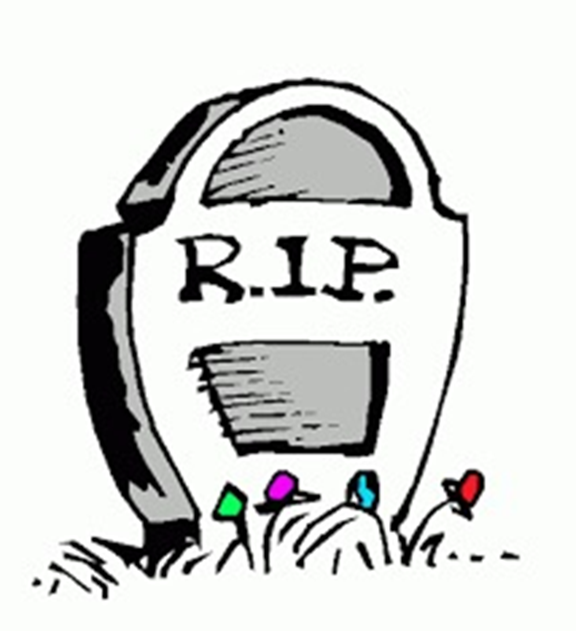 breakfast
read
feather
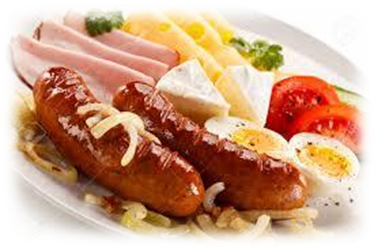 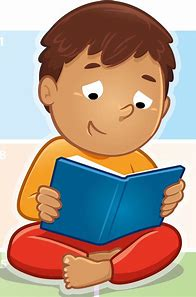 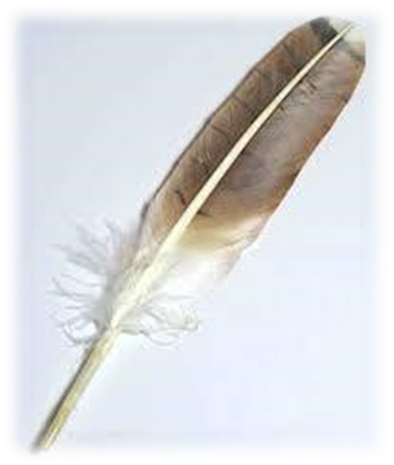 heavy
head
deaf
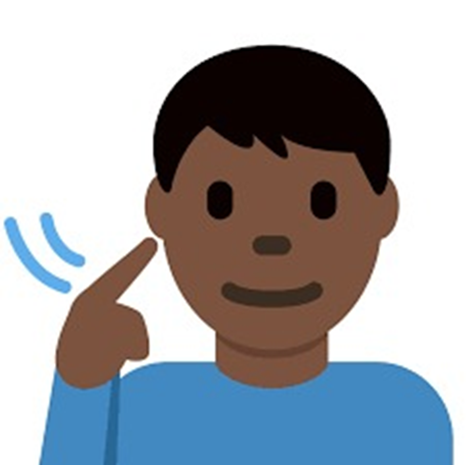 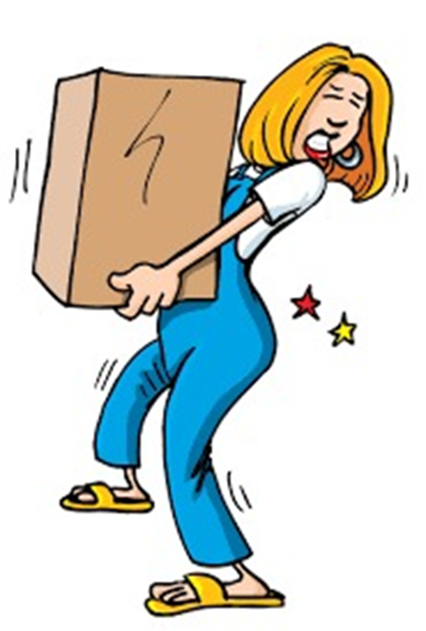 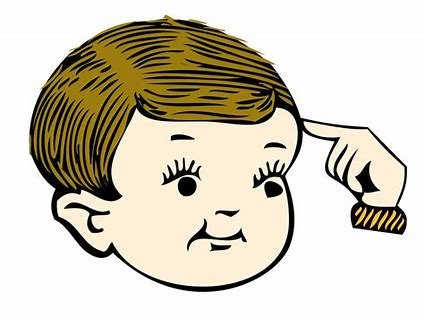 weather
breath
leather
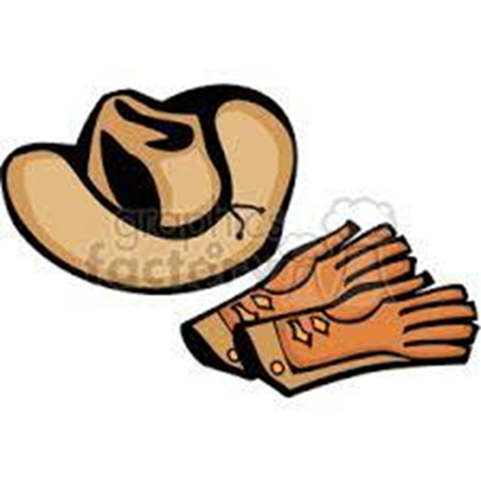 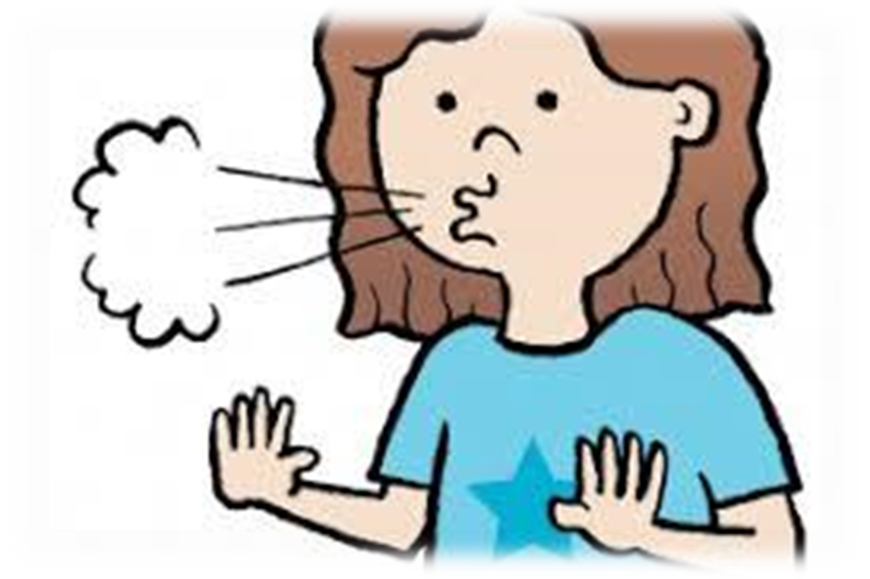 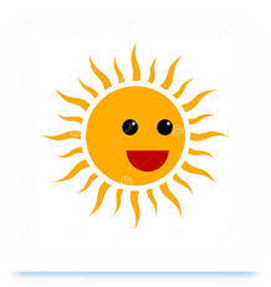 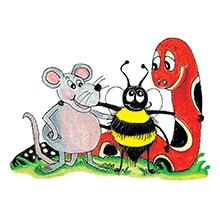 Activity page:
The <ea> spelling of the /e/ Sound
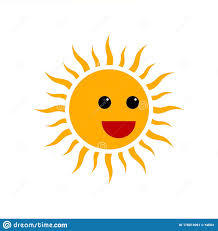 The               is sunny today.

Dad cooks                in the morning.

She found some buried              .

I have 　　　that book already.
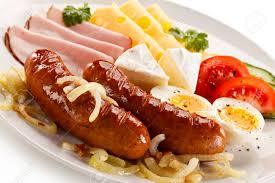 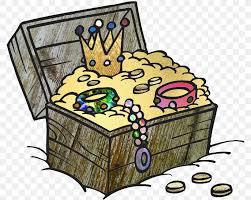 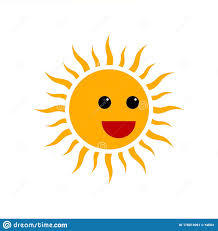 The weather is sunny today.

Dad cooks                in the morning.

She found some buried              .

I have 　　　that book already.
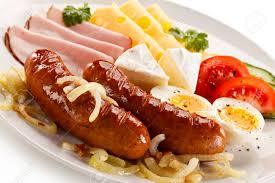 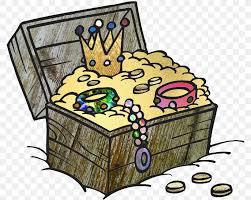 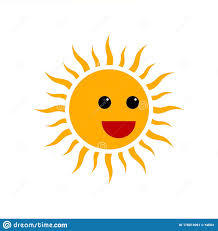 The weather is sunny today.

Dad cooks breakfast in the morning.

She found some buried              .

I have 　　　that book already.
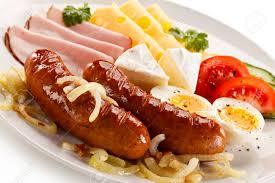 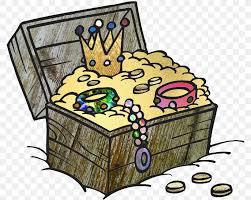 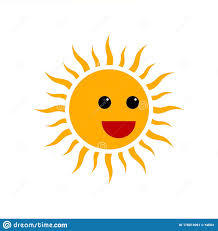 The weather is sunny today.

Dad cooks breakfast in the morning.

She found some buried treasure.

I have 　　　that book already.
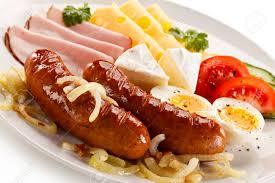 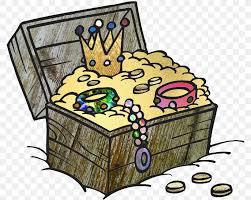 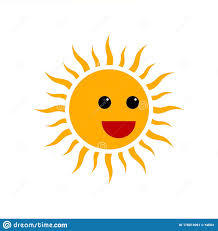 The weather is sunny today.

Dad cooks breakfast in the morning.

She found some buried treasure.

I have read that book already.
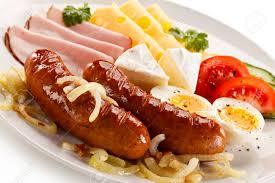 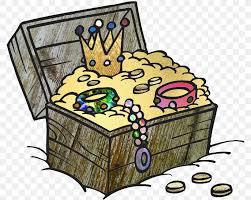 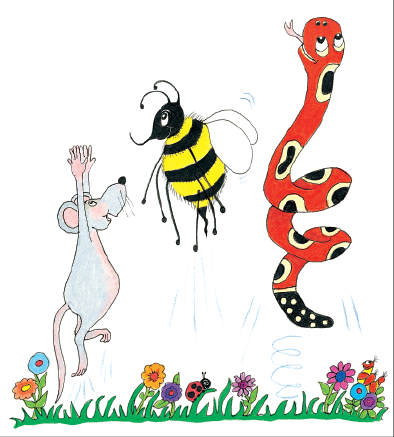 Dictation
Name:				
 
1.                 2.	                 3. 	  		                  
                           
4.	               5.	                 6.			    

7.												

         8.										

         9.
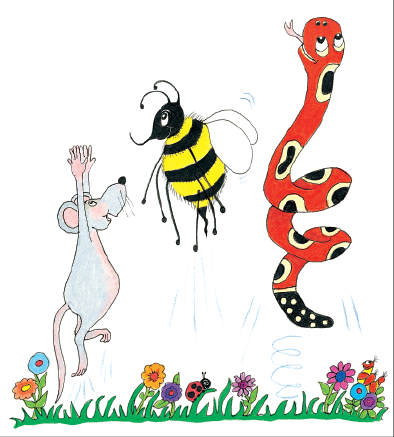 1. deaf
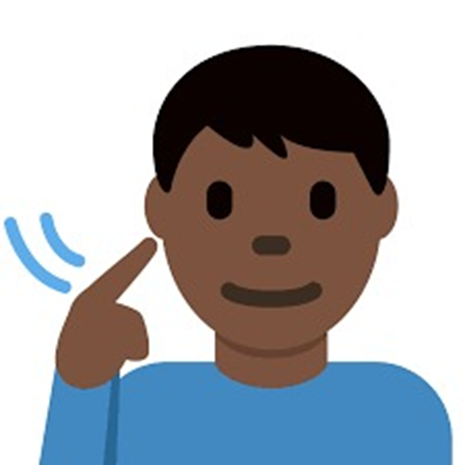 1. deaf        2. breath
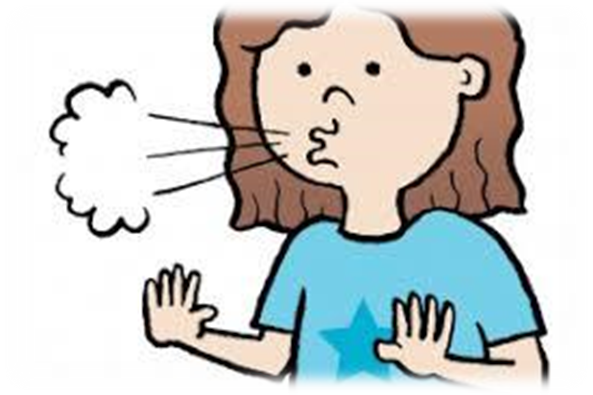 1. deaf        2. breath  　3.dead
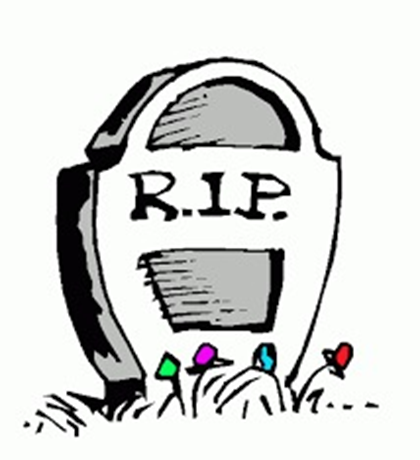 1. deaf        2. breath  　3.dead
4. feather
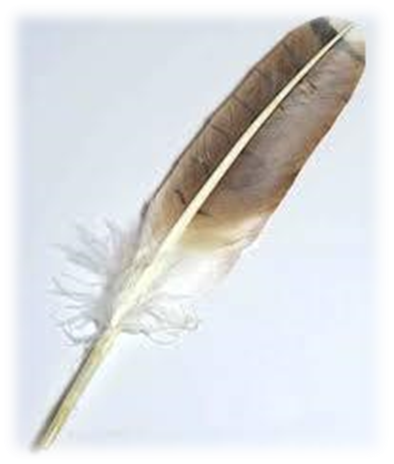 1. deaf        2. breath  　3.dead
4. feather   5. heavy
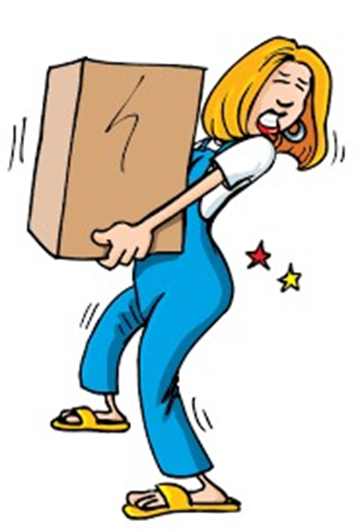 1. deaf        2. breath  　3.dead
4. feather   5. heavy      6.leather
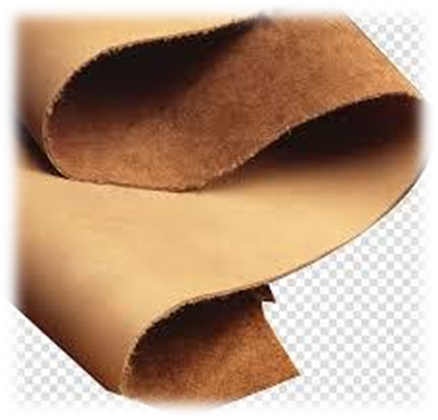 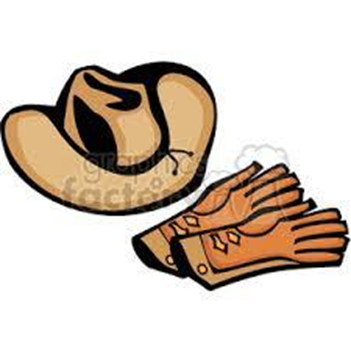 1. deaf        2. breath  　3.dead
4. feather   5. heavy      6.leather 

7. An elephant is heavy.
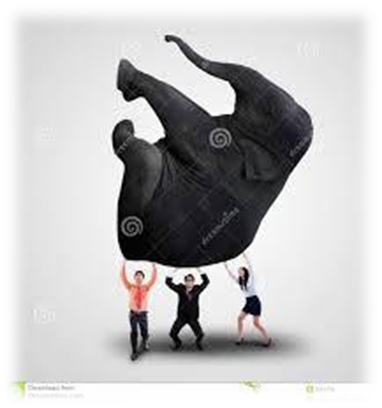 1. deaf        2. breath  　3.dead
4. feather   5. heavy      6.leather 

7. An elephant is heavy.

8. I cut bread with my knife.
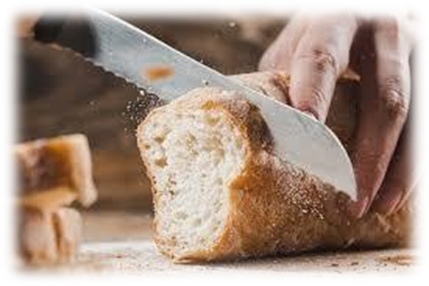 1. deaf        2. breath  　3.dead
4. feather   5. heavy      6.leather 

7. An elephant is heavy.

8. I cut bread with my knife.

9. He read the book in one   
    night.
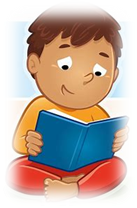